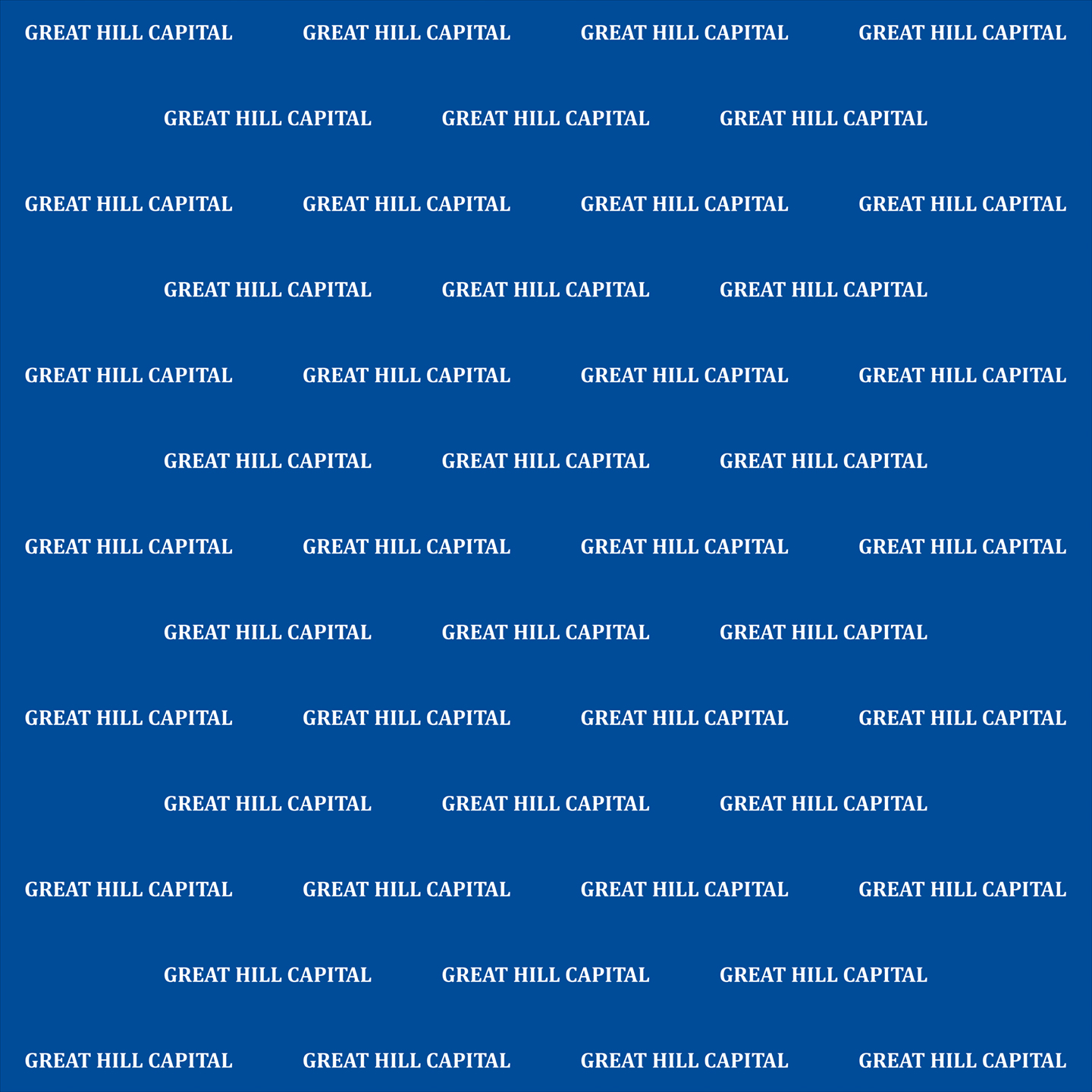 Why Emerging Markets Will Outperform Developed Markets Over the Next 12-36 monthsThomas J. Hayes
Chairman and Managing Member of Great Hill Capital LLC
Contact: 212-951-1478, tjh@greathillcapital.com, HedgeFundTips.com
Who are we?
Our Strategy (simplified)
Great Hill Capital, LLC runs a long/short equity strategy in SMA format for Accredited Investors and Qualified Institutions.

We’ve developed a reputation over time for benefitting from sector, stock and general market dislocations in periods of distress.

HedgeFundTips.com is where we post our weekly market outlook and research notes.  

“Hedge Fund Tips with Tom Hayes” podcast is ranked #1 in the Hedge Fund Category via feedspot
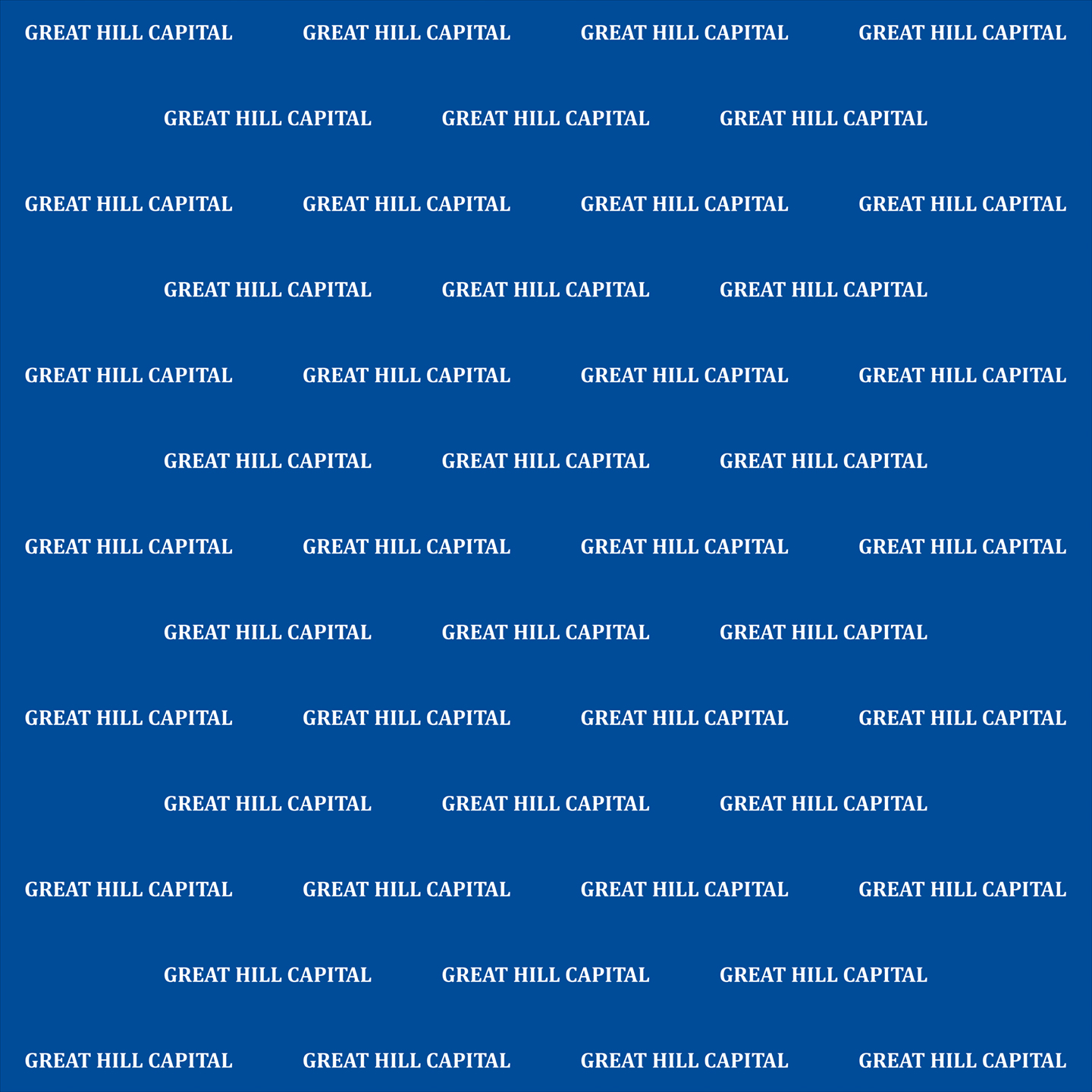 1.5 Decades in Hedge Funds – Long/Short Equity
Great Hill Capital, LLC – Chairman & Managing Member
Cornwall Capital, LP – “The Big Short” 
COO – Chief Operating Officer – Public Company
Purchased Asset Manager $1,600,000,000 AUM
Columbia University
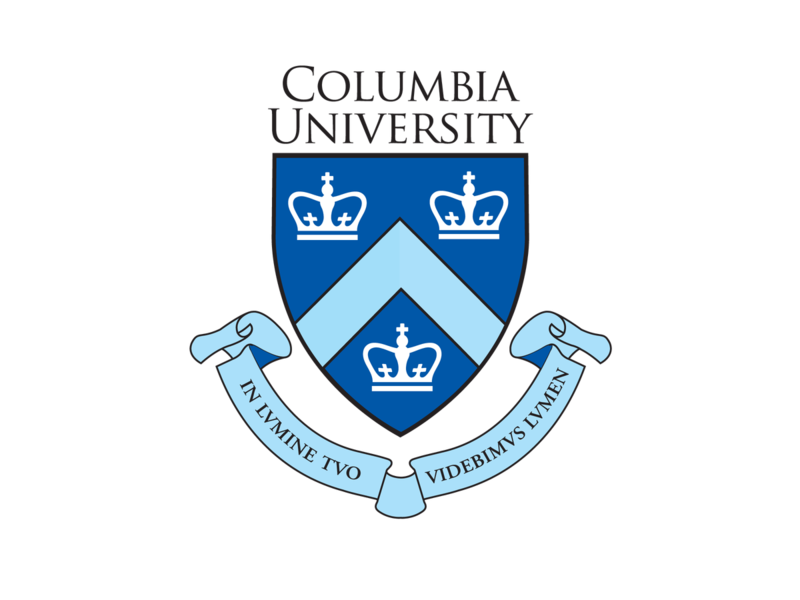 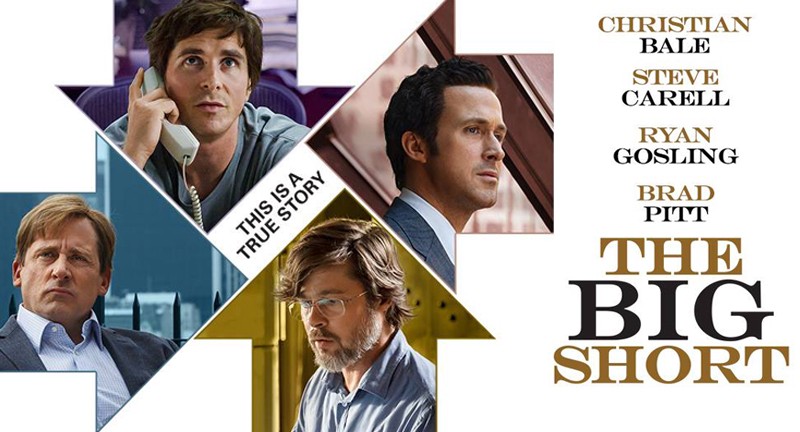 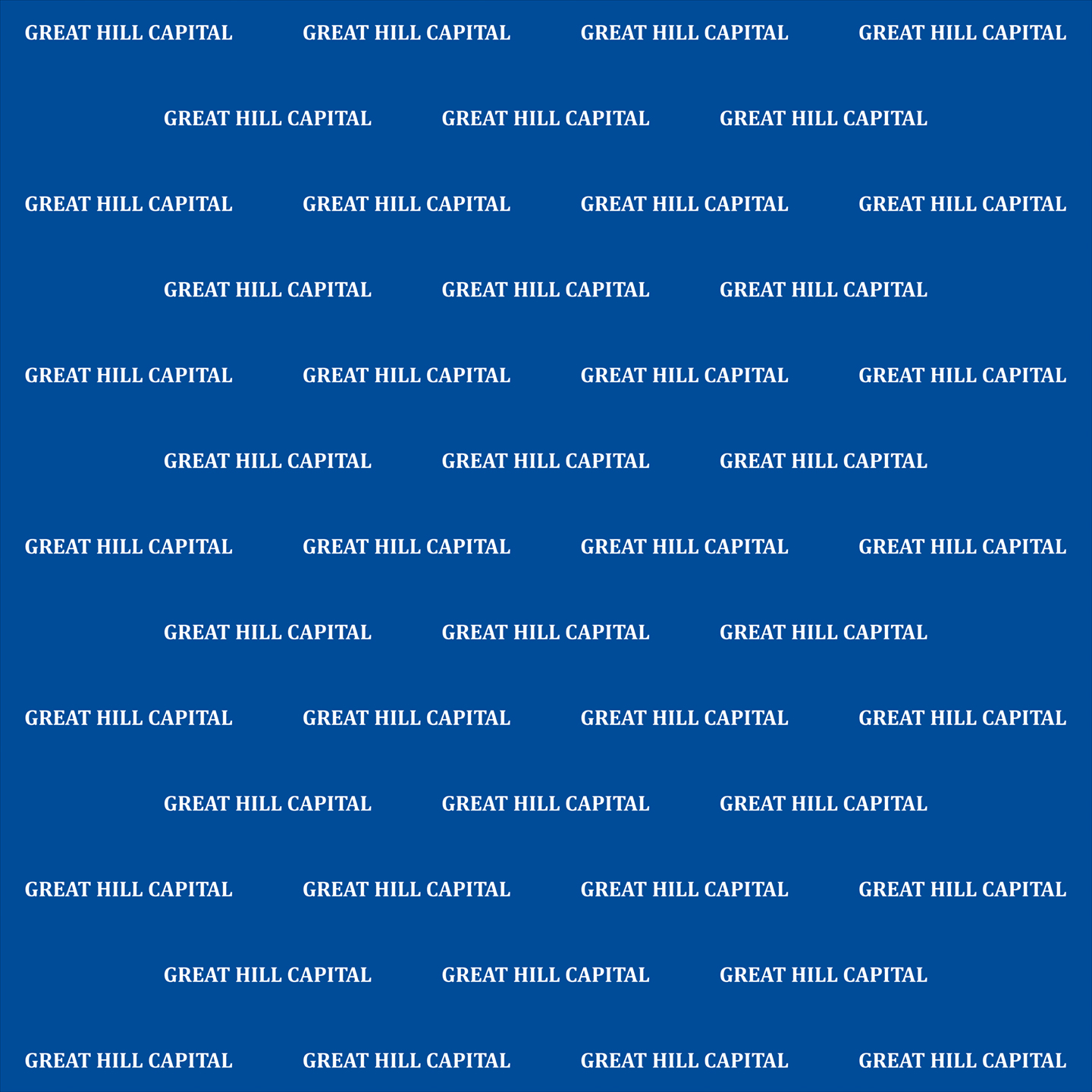 Bedford Oak Advisors, LLC
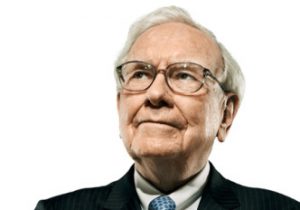 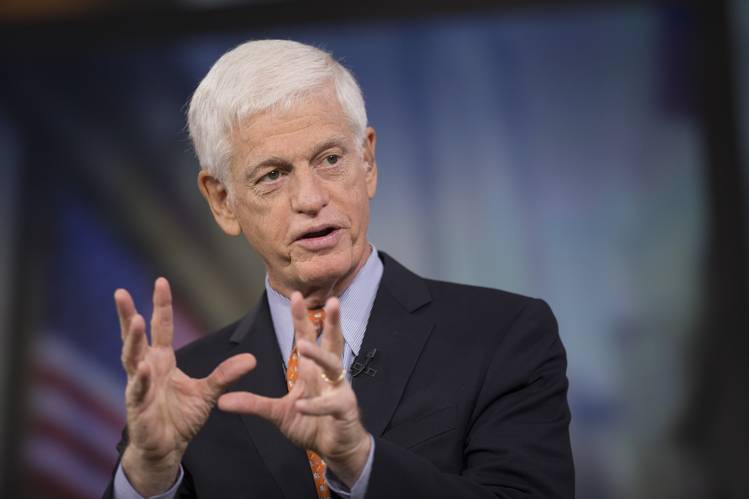 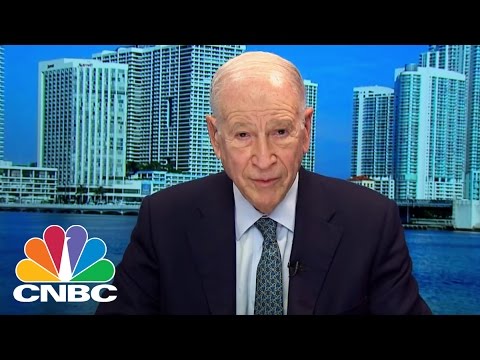 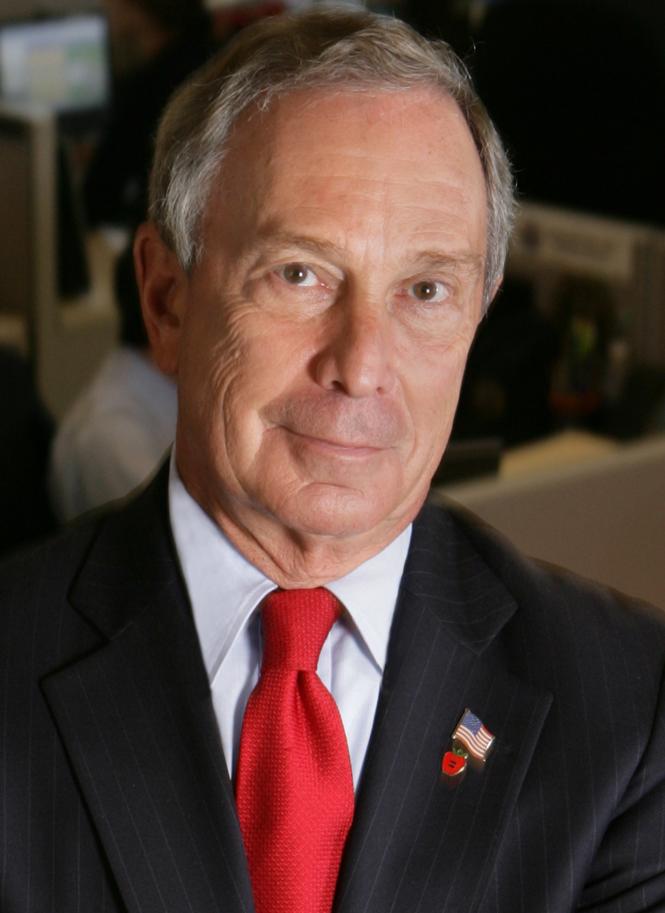 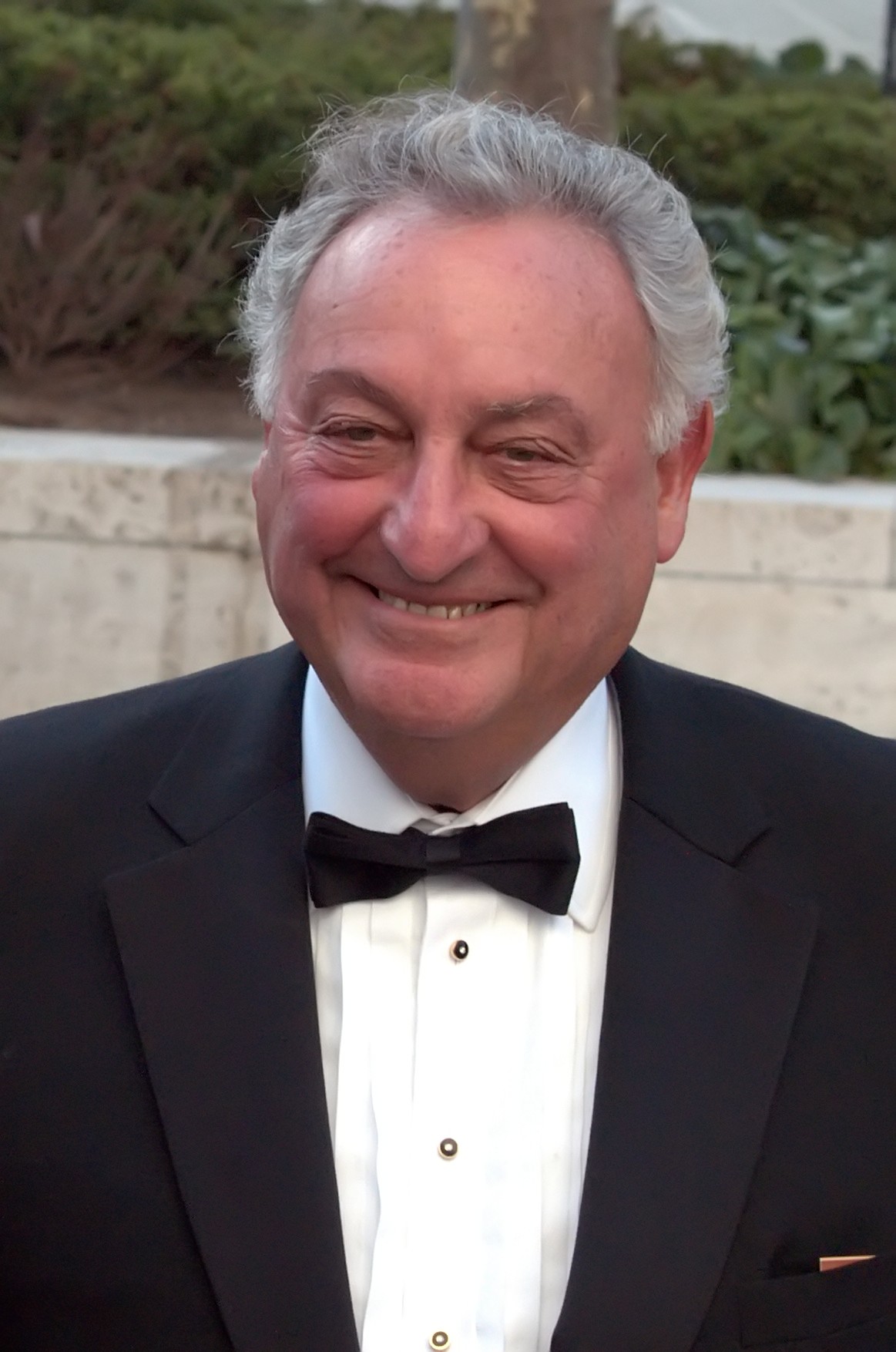 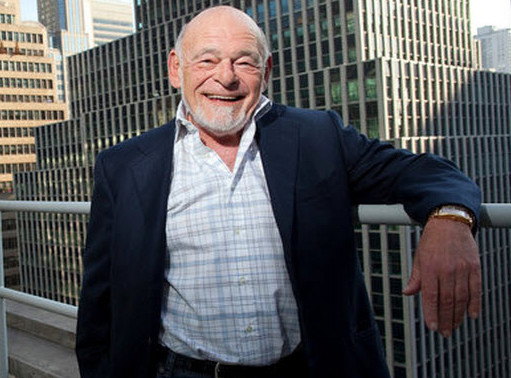 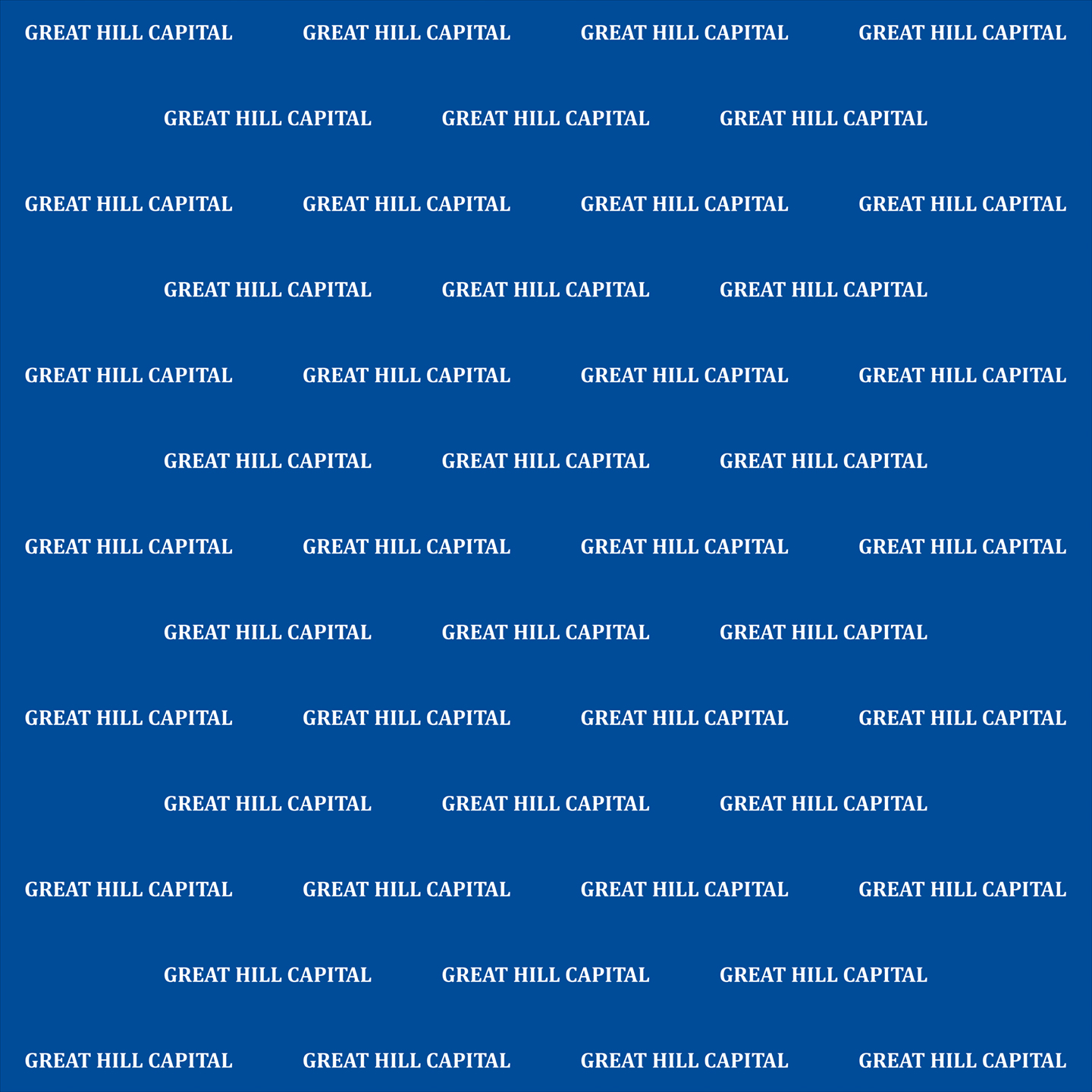 2002-2007 redux?
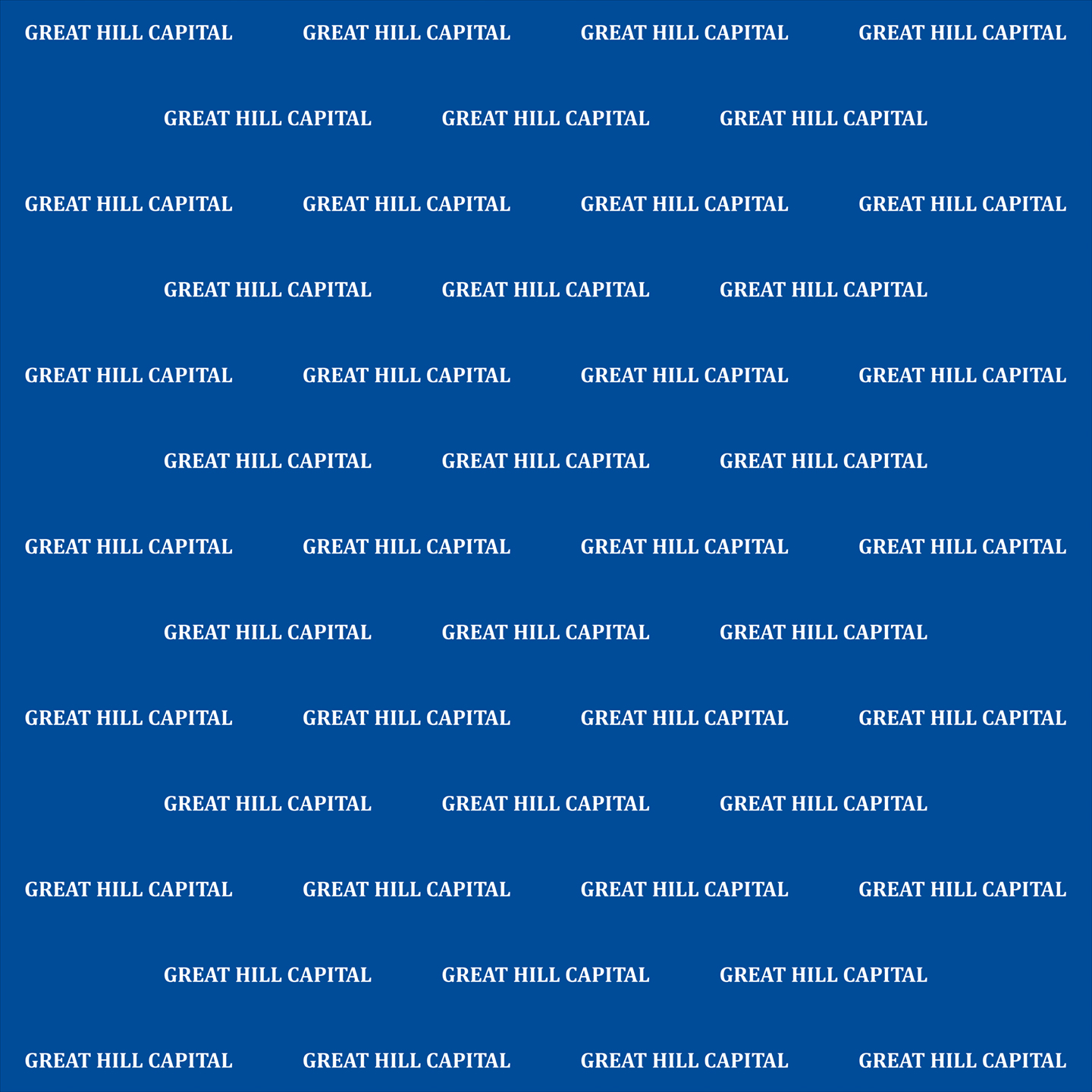 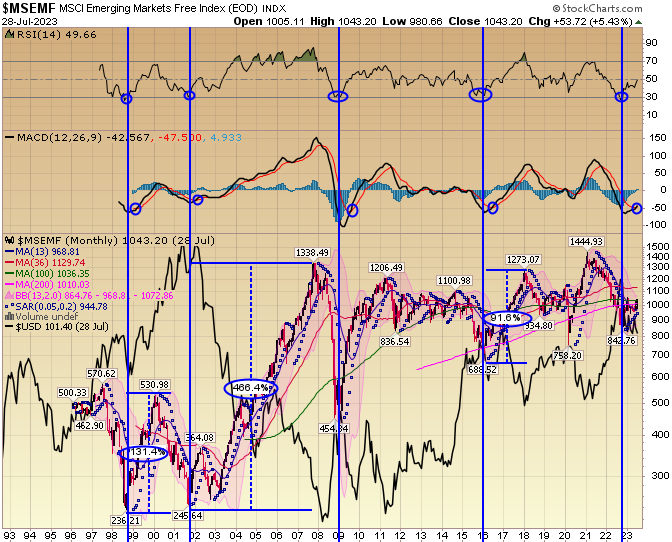 Relationship to USD:
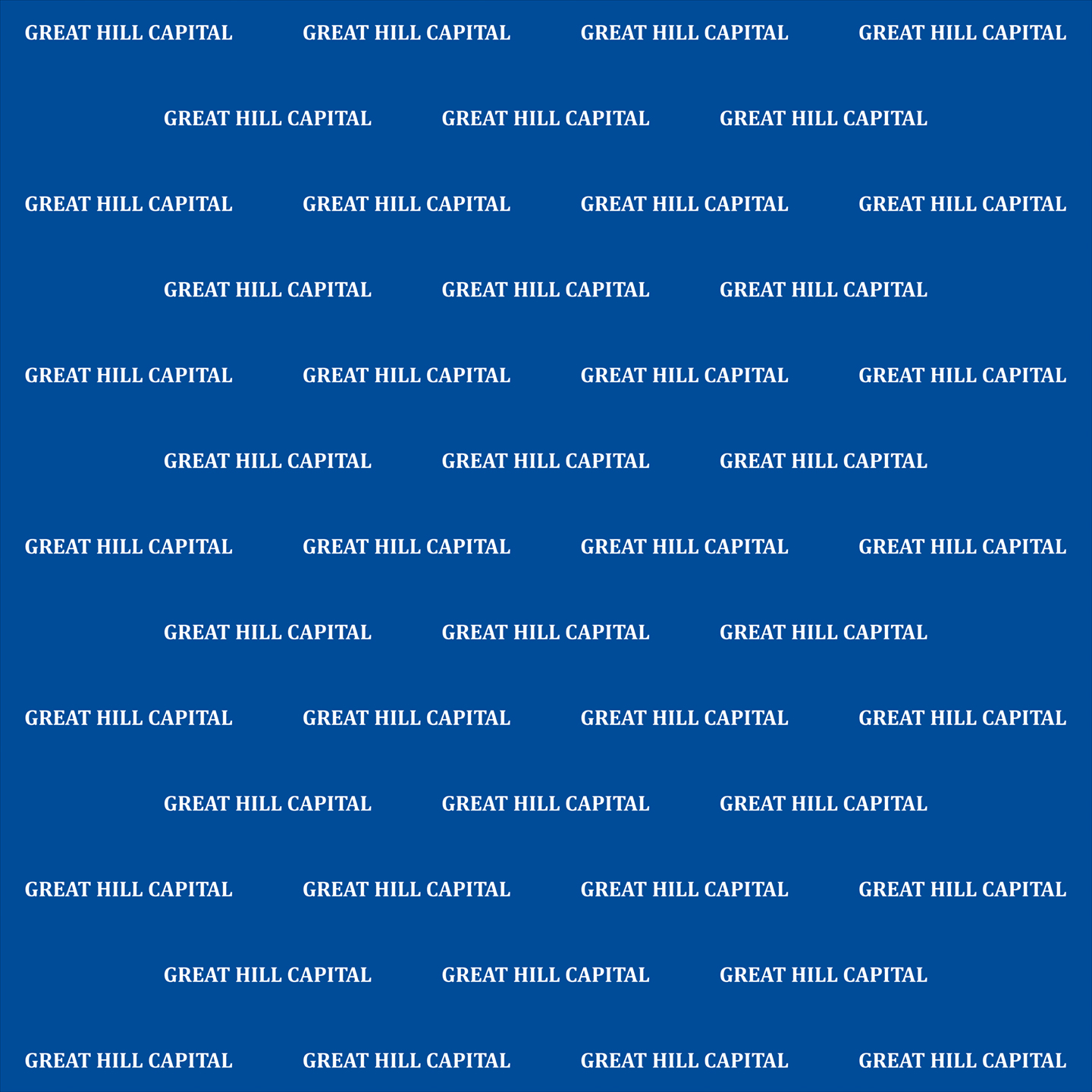 COT Positioning/USD impact
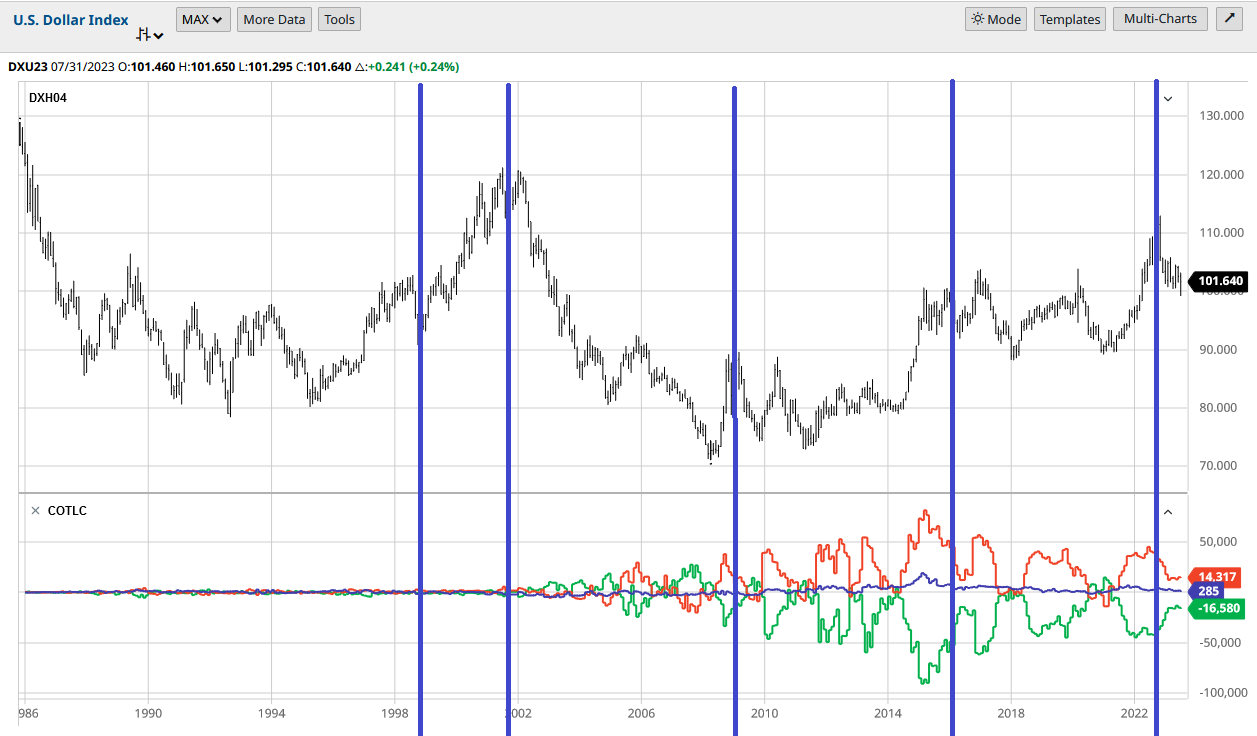 Demographics Drive Destiny
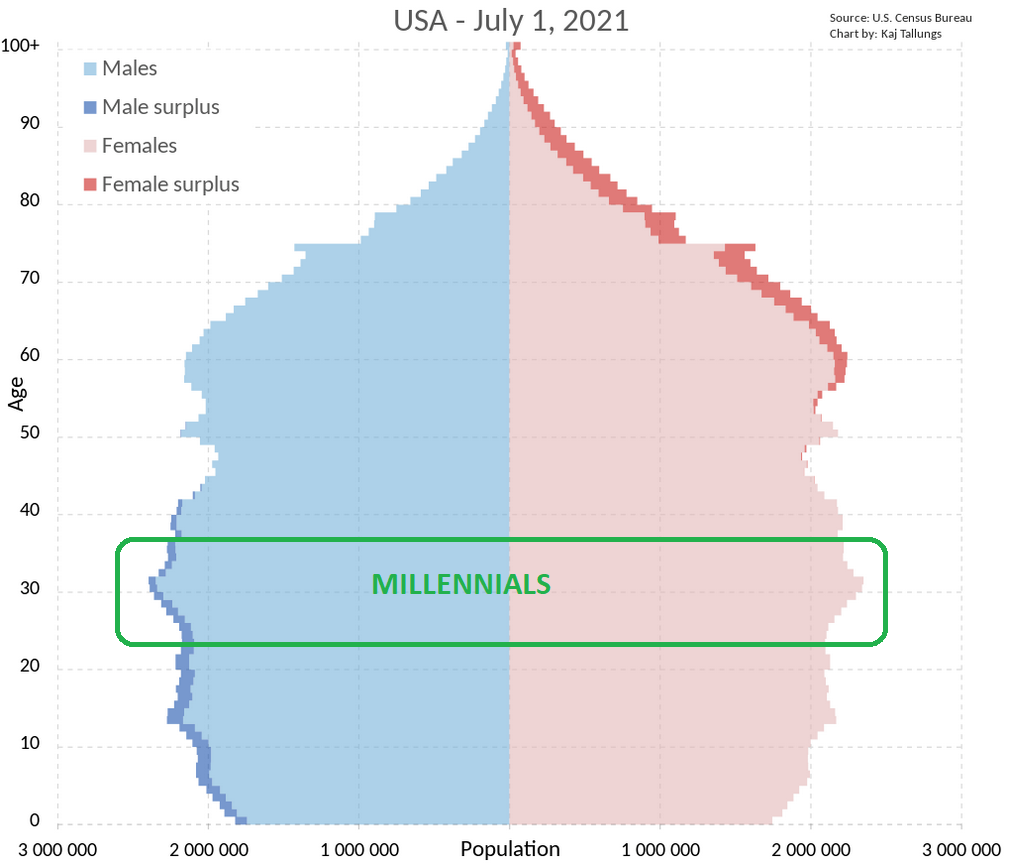 More Room to Run
We are halfway through the secular bull run (h/t RBC)
Age demographics
Millennial housing and family formation
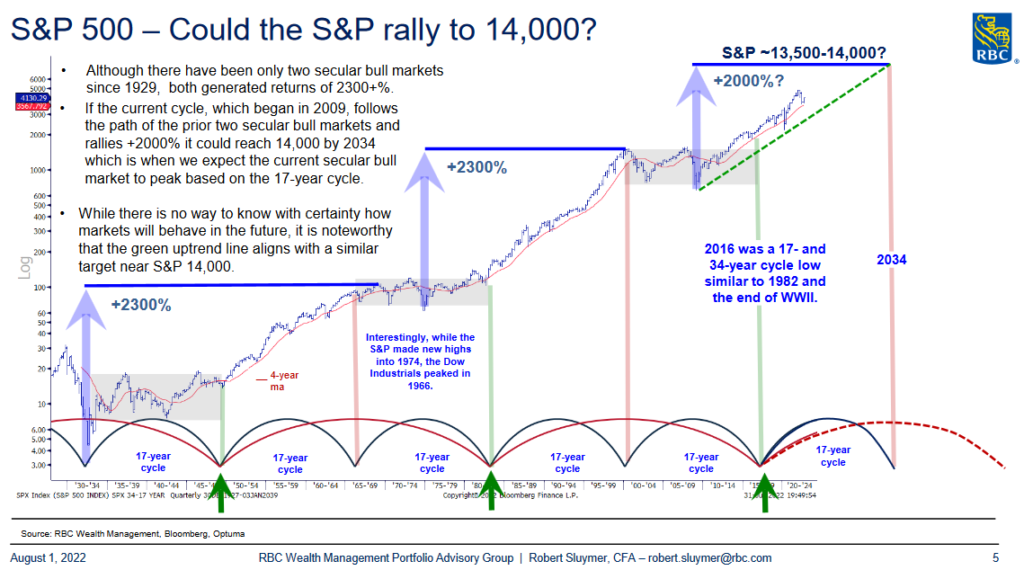 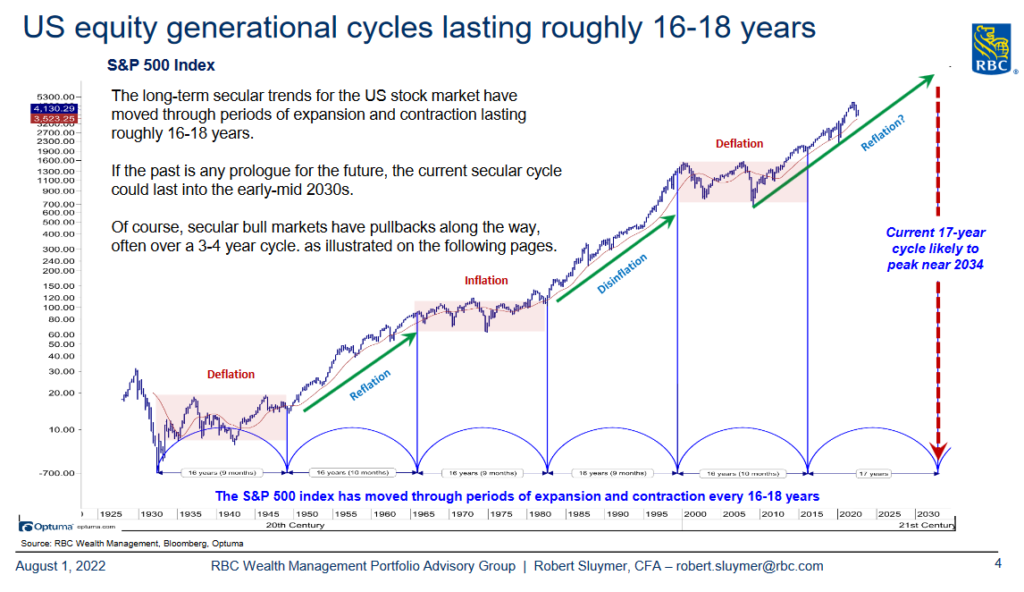 China Is Biggest Weight in Emerging Markets
~40% China
China Population base
Young and Growing Population.  4 years of Runway until Demographic CLIFF like Japan in 1989.
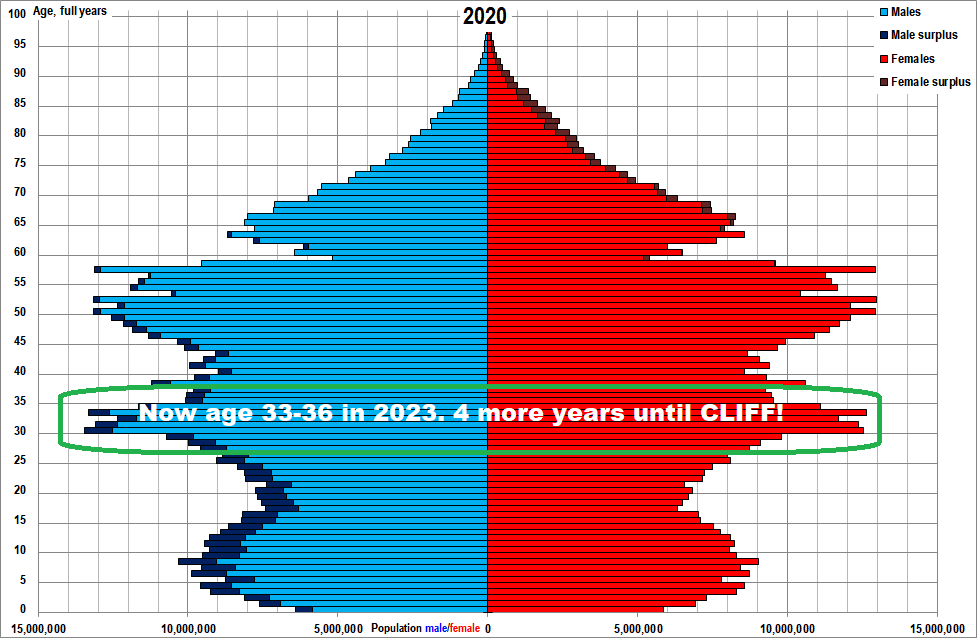 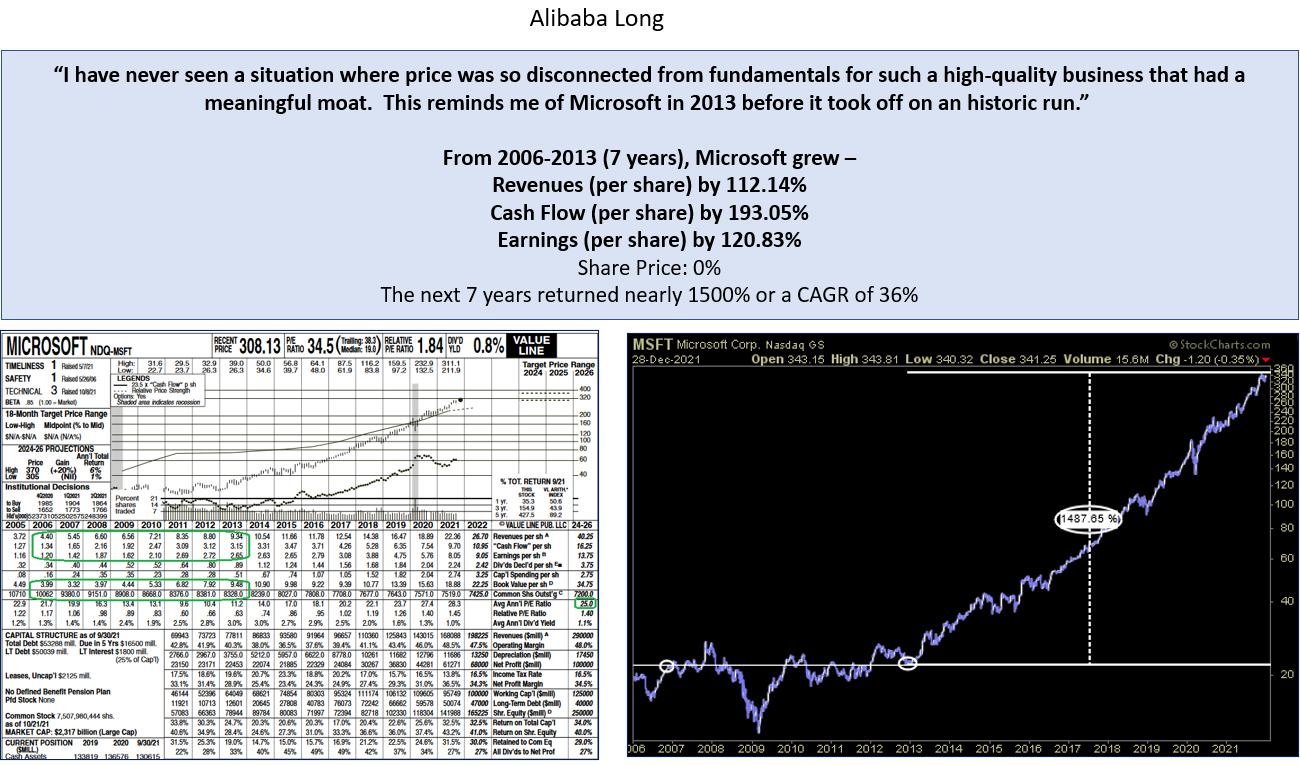 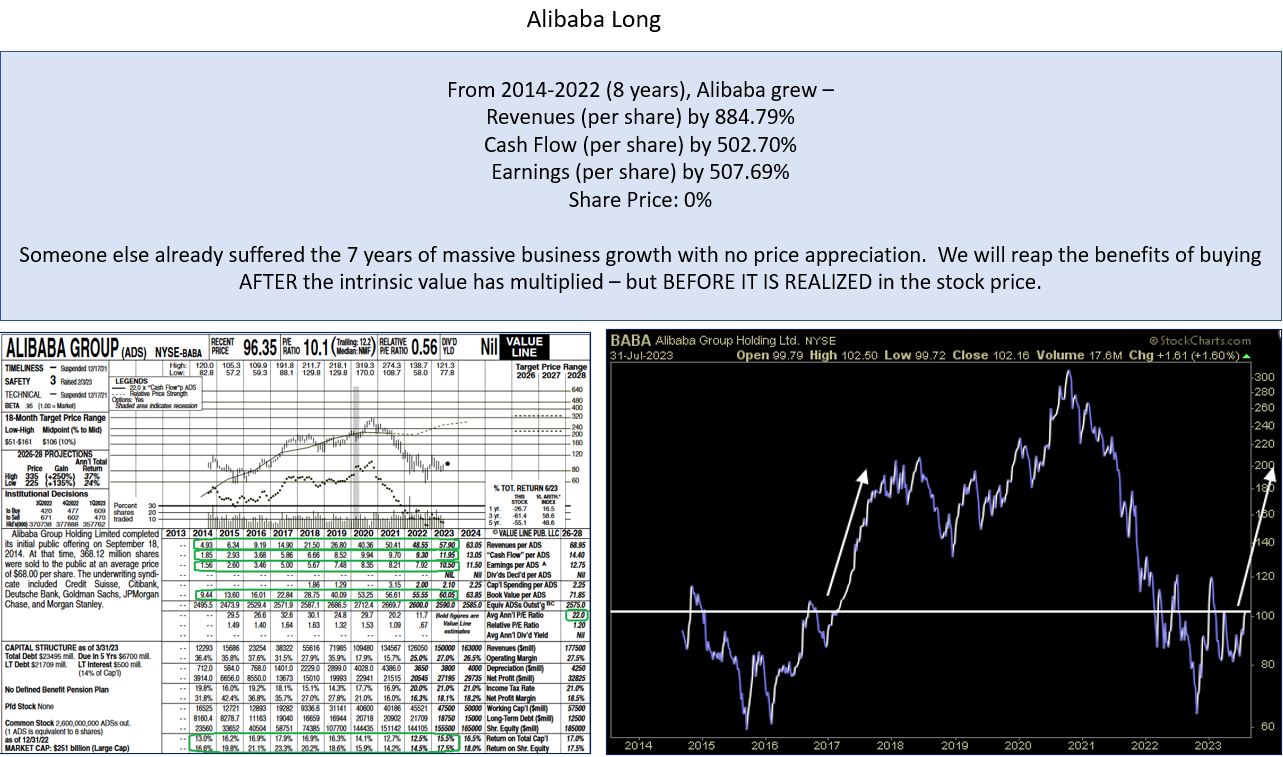 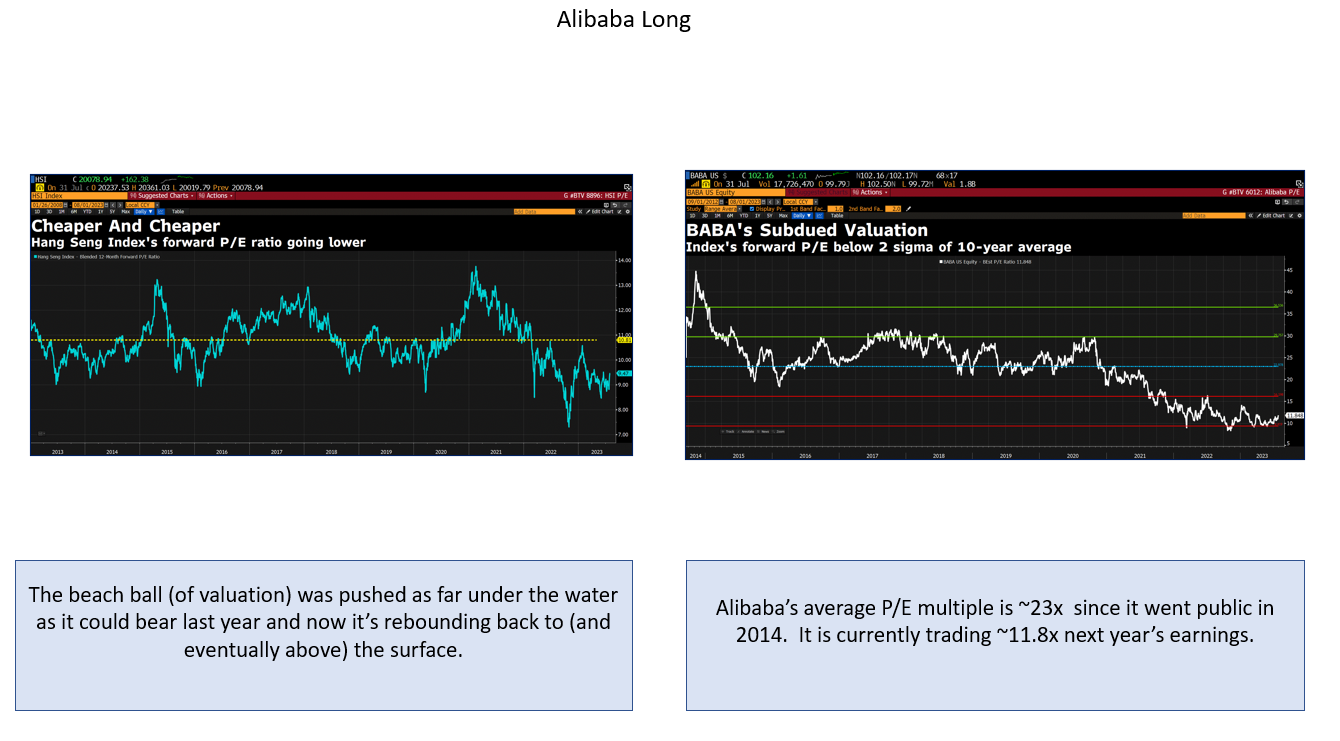